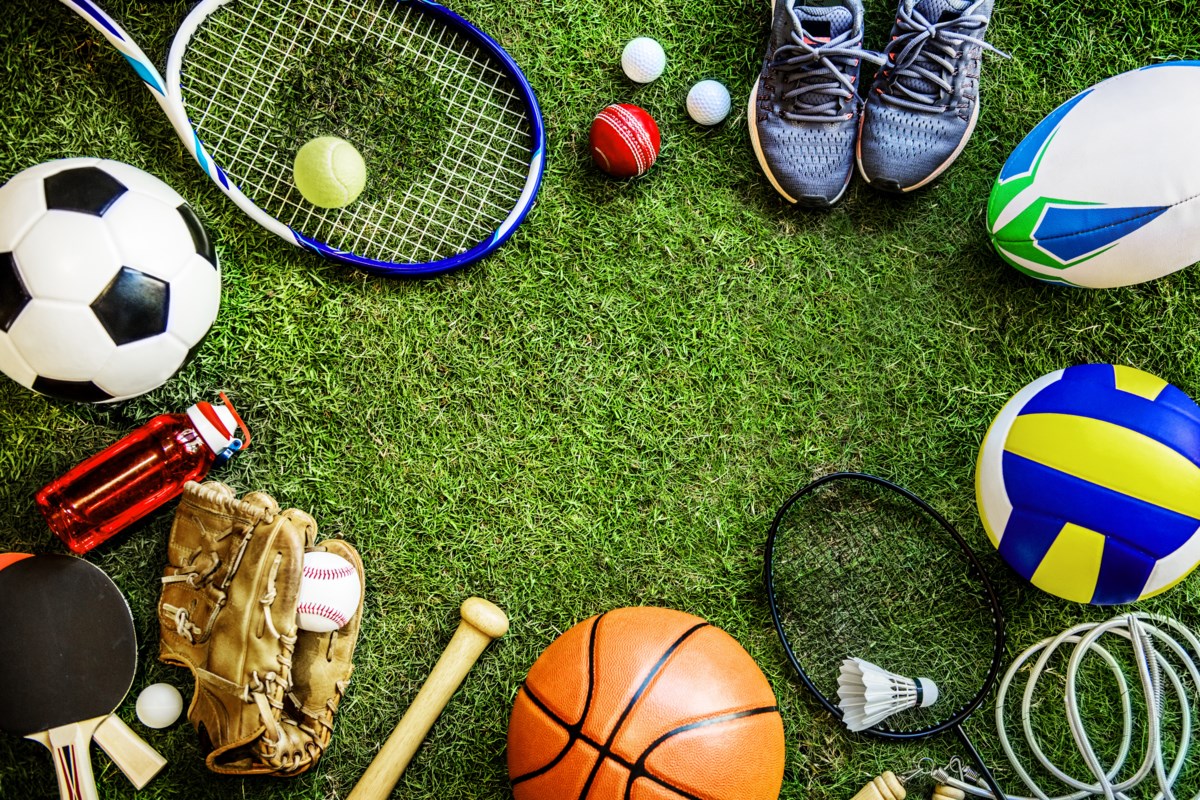 Sports ECA of KTGSS
2022-23
Badminton Club & TeamMs Lui Pui HaMr Lai Ting Pong
Badminton Club & TeamMs Lui Pui HaMr Lai Ting Pong
Badminton Club & TeamMs Lui Pui Ha
Max. no. of members:  30
Meeting day : Wednesday/ Friday
Meeting time : 4-6pm
Meeting frequency : Once a week
Remarks : Please wear sports uniform and bring your badminton racket
Basketball Club & TeamMr Yau Shing Kit
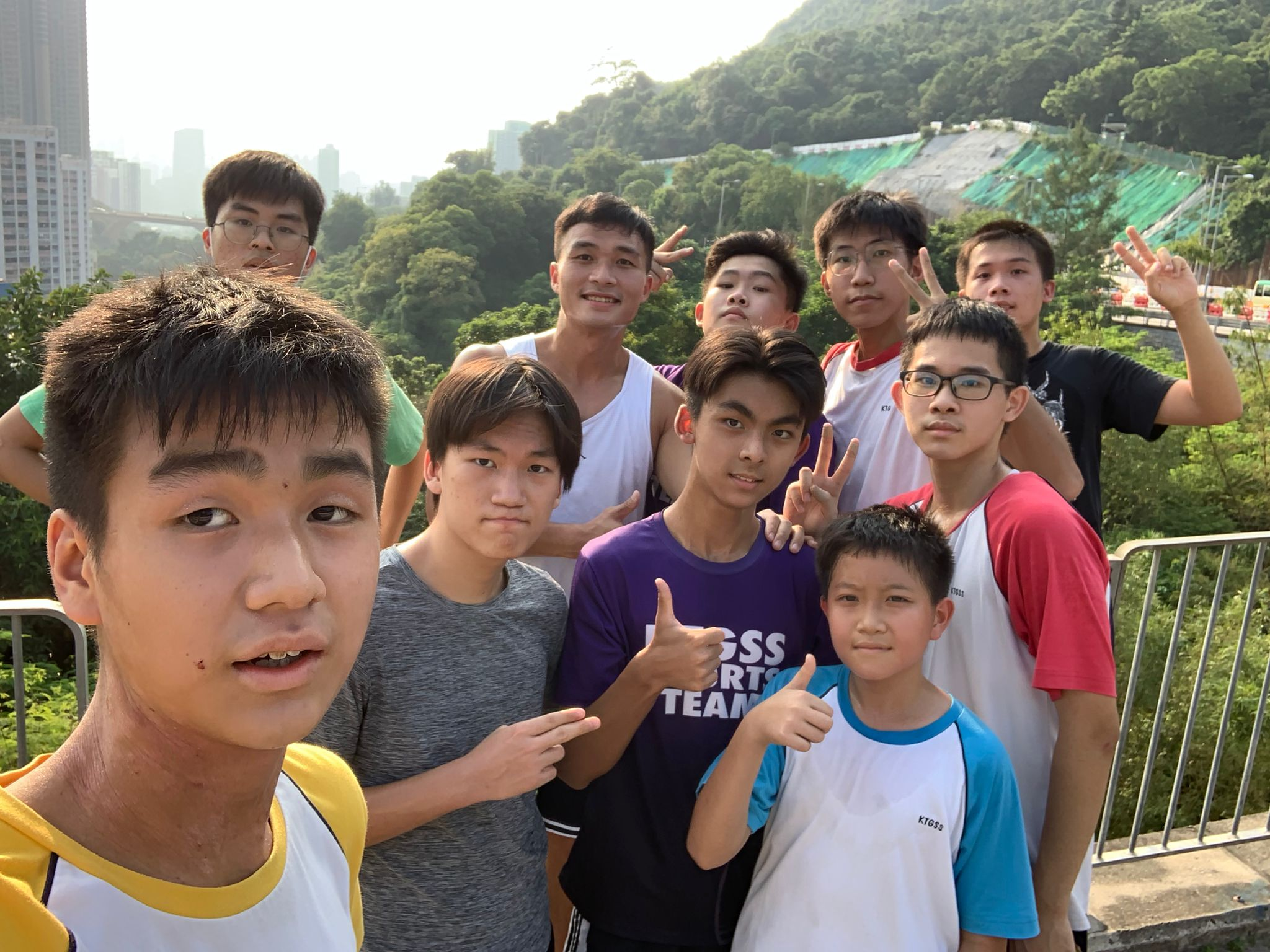 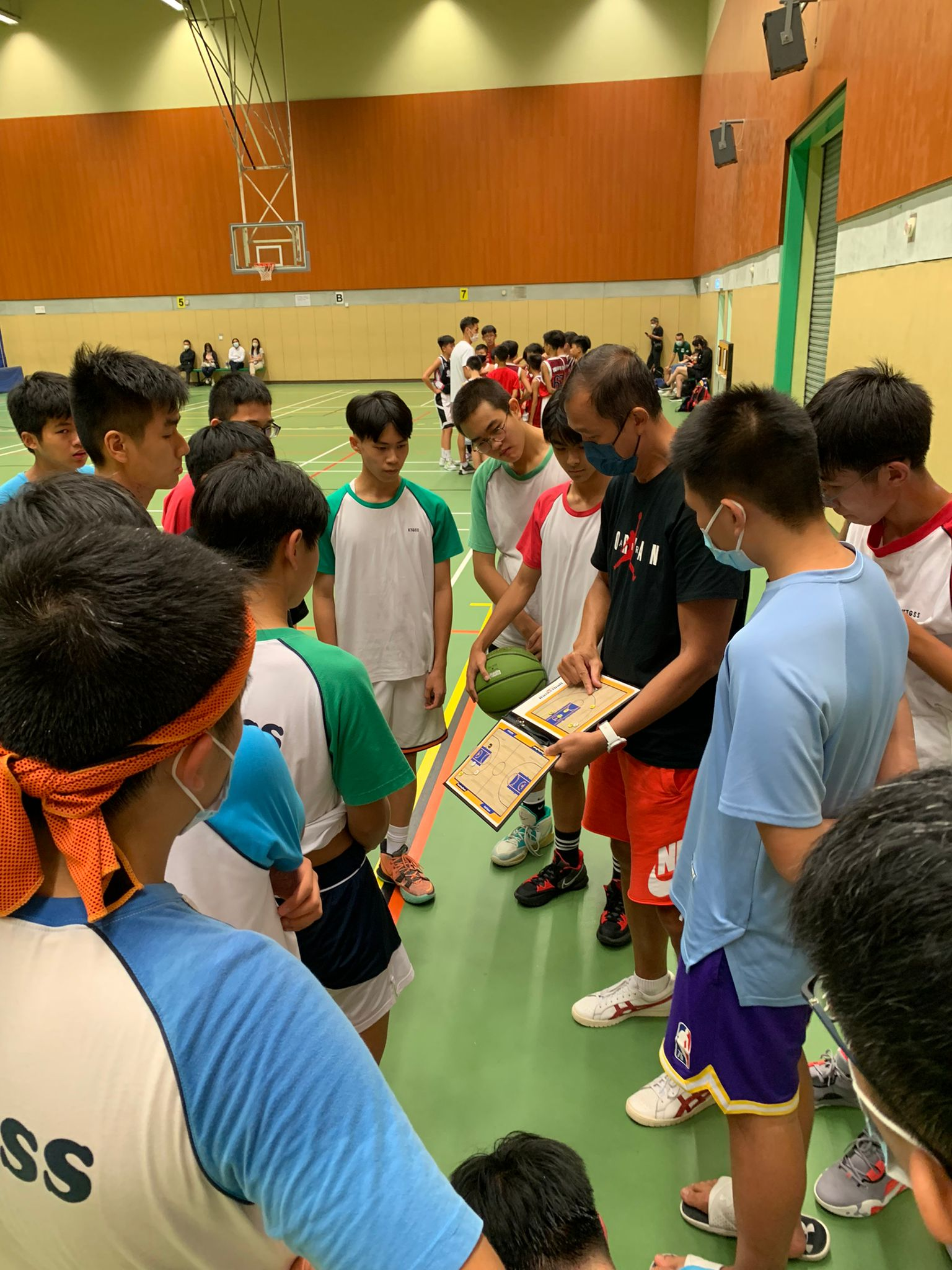 Basketball Club & TeamMr Yau Shing Kit
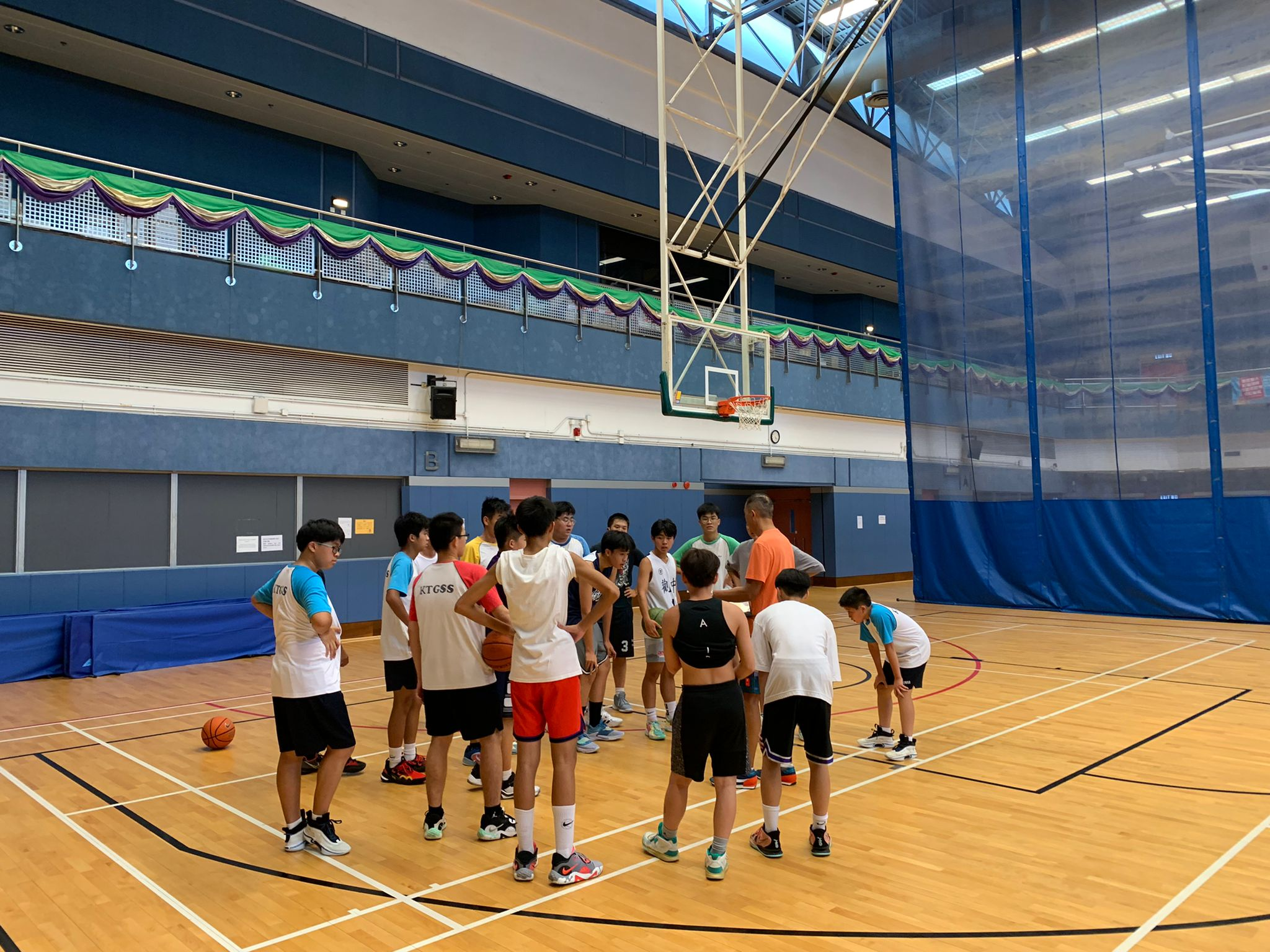 Basketball Team (Girls)Ms Leung Fung Ying
Basketball Team (Girls)Ms Leung Fung Ying
Basketball Club & TeamMr Yau Shing Kit
Max. no. of members:  30
Meeting/Training day :  Tuesday/Thursday (Girls) 
Wednesday/Friday (Boys)
Meeting time : 4-6pm
Meeting frequency : Twice a week
Billiard ClubMs. Leung Fung Ying
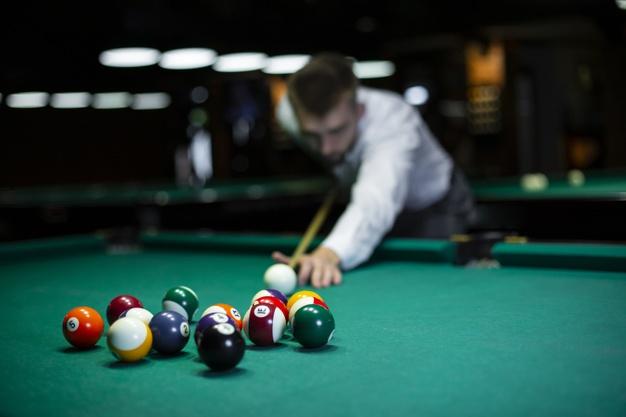 Billiard ClubMs. Leung FungYing
Max. no. of members:  30
Meeting day : Wednesday
Meeting time : 4-6pm
Meeting Date: 19/10-14/12
Remarks : @Shun Lee Sports Centre
Darts ClubMr Yau Shing Kit
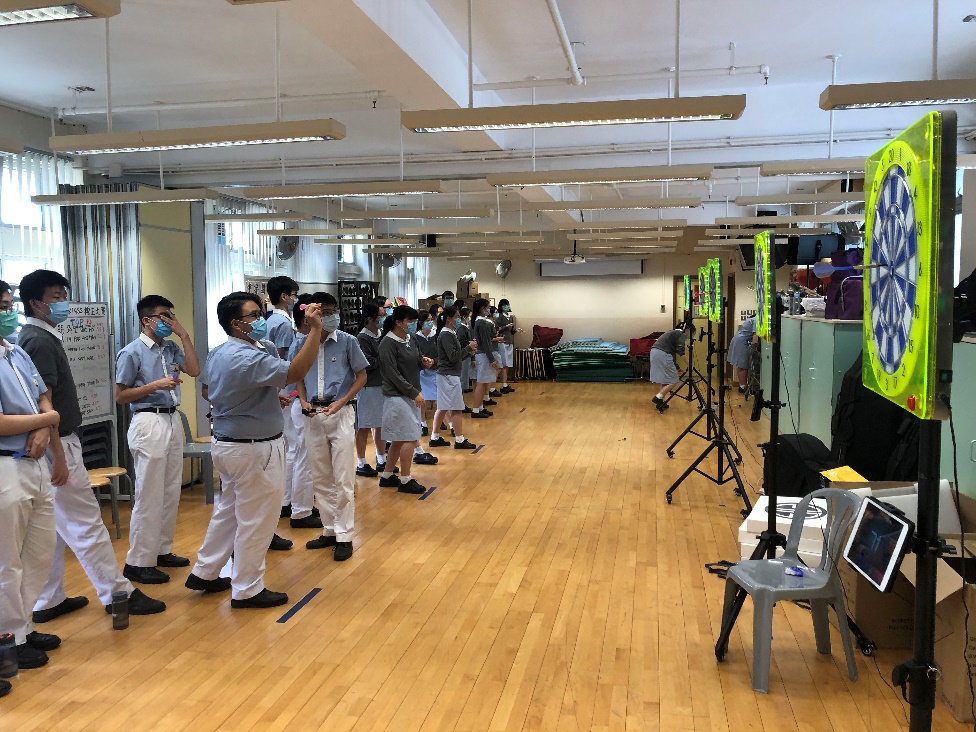 Darts ClubMr Yau Shing Kit
Max. no. of members:  40
Meeting day : Friday
Meeting time : 4-6pm
Meeting frequency : Once a week
Football Club &TeamMr Yau Shing Kit
1st term Meeting/Training arrangement :
3/10 
Venue: Shun Lee Sports Centre/ School Playground
Netball Club & TeamMs Leung Fung Ying
Netball Club & TeamMs Leung Fung Ying
Netball Club & TeamMs Leung Fung Ying
Max. no. of members:  30
Meeting day : Saturday
Meeting time : 9-11am
Meeting frequency : Once a week
Table Tennis Club & TeamMs Leung Fung Ying
Table Tennis Club & TeamMs Leung Fung Ying
Table Tennis Club & TeamMs Leung Fung Ying
Max. no. of members:  30
Meeting day : Wednesday
Meeting time : 4-6pm
Meeting frequency : Once a week
Volleyball Club &TeamMr Yau Shing Kit
Volleyball Club &TeamMr Yau Shing Kit
Volleyball Club &TeamMr Yau Shing Kit
Max. no. of members:  50
Meeting/Training day : Friday
Meeting time : 4-6pm
Meeting frequency : Once a week
Other Sports Team
Athletics Team : Mr Yau Shing Kit
Rhythmic Gym Team : Ms Leung Fung Ying

Remarks: Students have good performance will be invited to join school team to participate in inter-school competition.
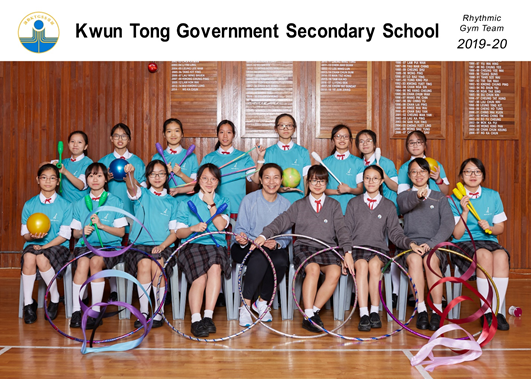